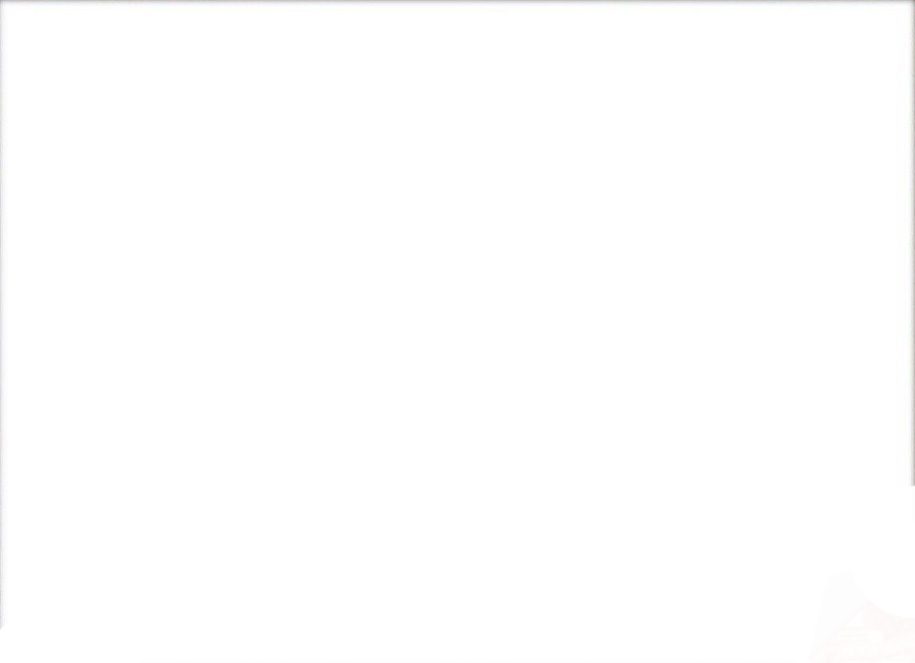 Національна лідерство 
та командотворення
 
Практики: 16 годин (8 занять) 
 
Міждисциплінарні зв’язки: Історія України та української культури, філософія, політологія.
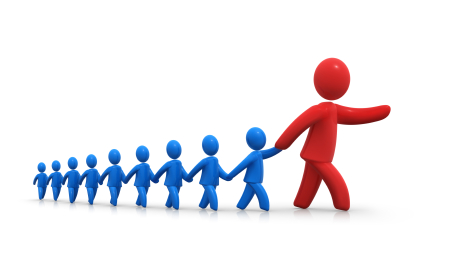 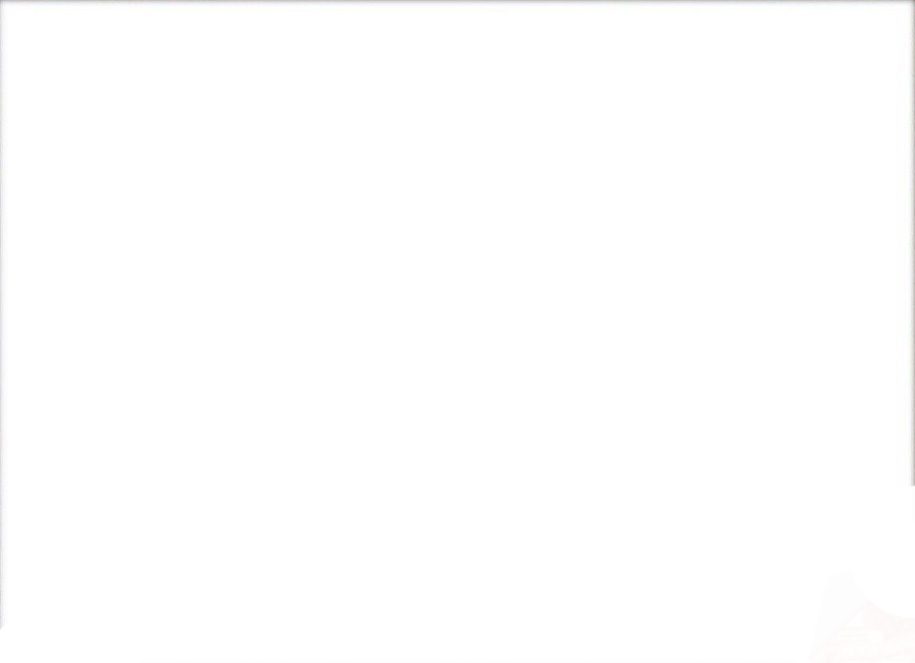 Навчальна дисципліна «Національне лідерство та командотворення» буде корисна майбутнім менеджерам та керівникам в сфері публічного управління й адміністрування, в яких реалізація потенціалу  залежить, в першу чергу, від керівника, його лідерських якостей і його вмінь створити ефективне ділове партнерство у своїй діяльності. Саме від керівника-лідера залежить життєвий строк його справи: від його вміння керувати, приймати рішення, взаємодіяти з людьми, передбачити ситуацію.
 Об'єкт курсу – лідерство, предмет – національне лідерство.
Завдання курсу:
1. визначити поняття та сутність лідерства;
2. узагальнити уявлення про сутність національного лідерства;
3. виявити специфіку національного лідерства в Україні
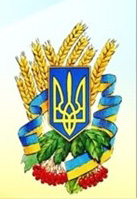 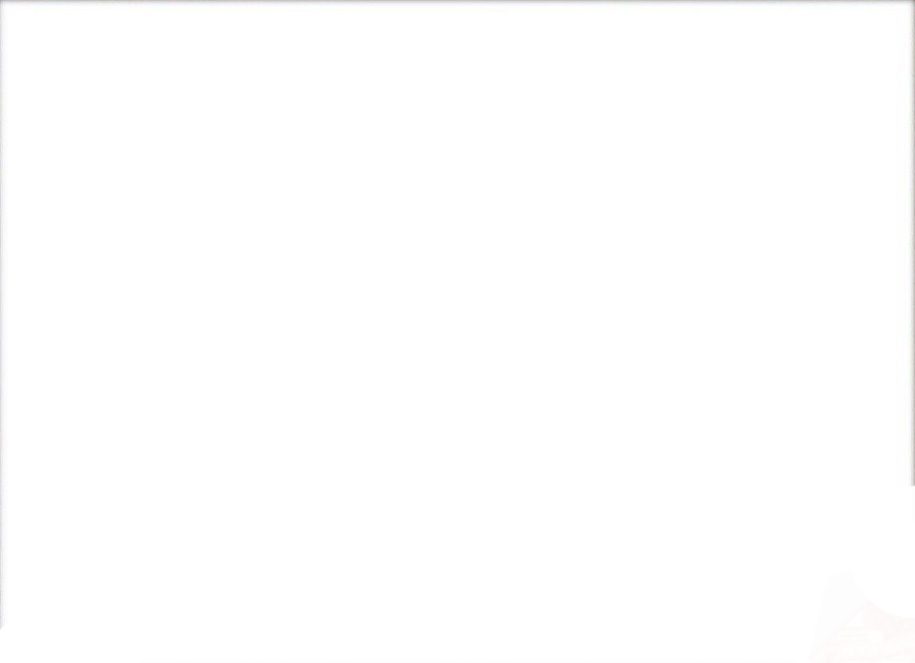 Термінологія курсу
 
Лідер
Лідер - це авторитетний член суспільства, соціальної спільності та суспільства в цілому, особистісний вплив якого дозволяє йому відігравати істотну роль у соціальних процесах.
Лідерство – соціальний феномен, що сприяє досягненню групових цілей в оптимальні строки і з найбільшим ефектом. Це здійснення впливу на людей через надання їм мети, способу та мотивації для виконання поставлених завдань та вдосконалення організації.
За характером та масштабом діяльності розрізняють три рівні лідерів: 
малої групи, 
організації, 
держави (суспільства) загалом:
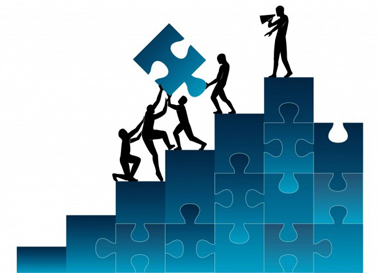 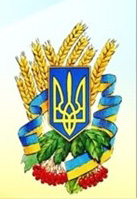 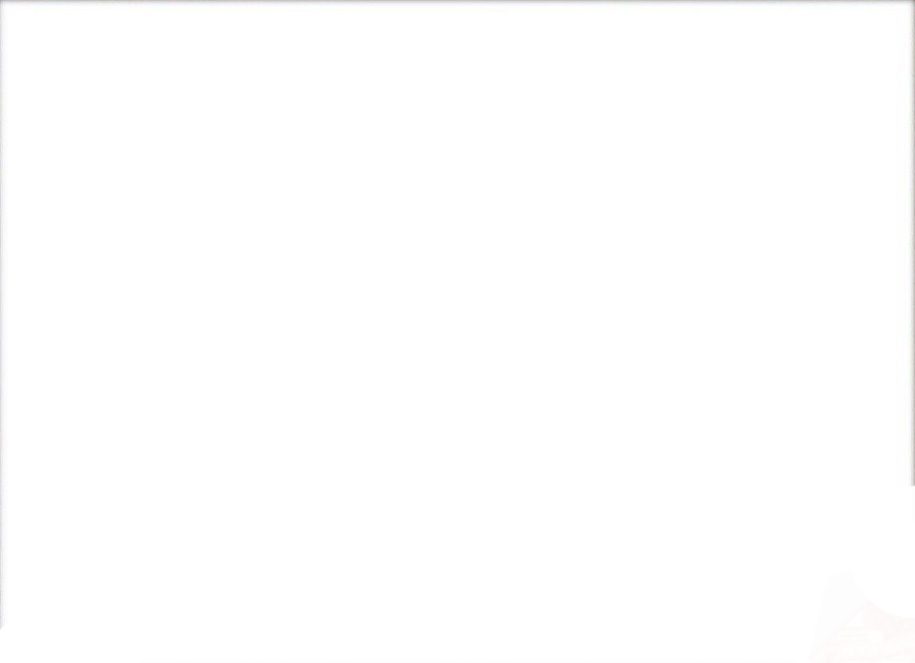 Термінологія курсу
 

Національний лідер – це авторитетна особистість, що має провідну роль у організації нації для практичних дій щодо реалізації національних інтересів, оформлених у вигляді програмних завдань національного руху, політичними чи організаційними методами.
Суть національного лідерства – у здатності запропонувати нації стратегічний та переконливий курс розвитку держави та переконати громадян у необхідності згуртуватися для її реалізації. 
Функції національного лідера: 
Інтегративна функція
Орієнтаційна
Інструменталістська
Мобілізаційна
Функція соціального арбітражу та патронажу
Функція легітимації політичного порядку.
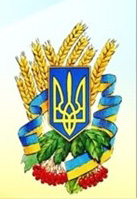 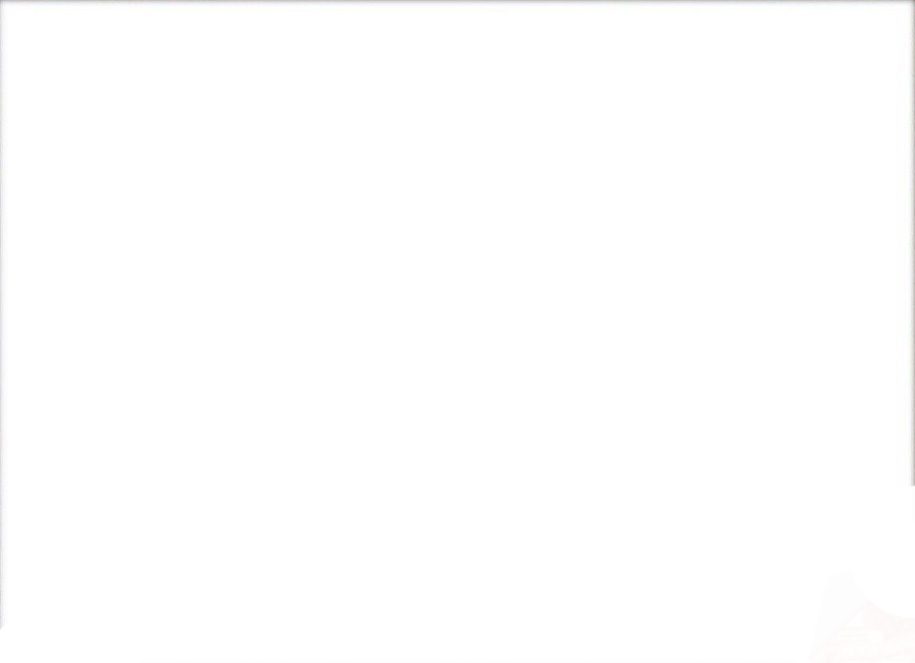 Термінологія курсу
 

Командотворення (en: team building) – безперервний процес набуття групою спроможності досягати поставлених цілей та покращення її ефективності завдяки лідерству, різноманітним заходам та технікам. 
Лідери, які є начальниками, мають посадову (формальну) владу, а також можуть мати особистісну (неформальну) владу. Особистісну владу надають лідеру підлеглі, якщо вони довіряють йому і мають внутрішню мотивацію слідувати за ним.
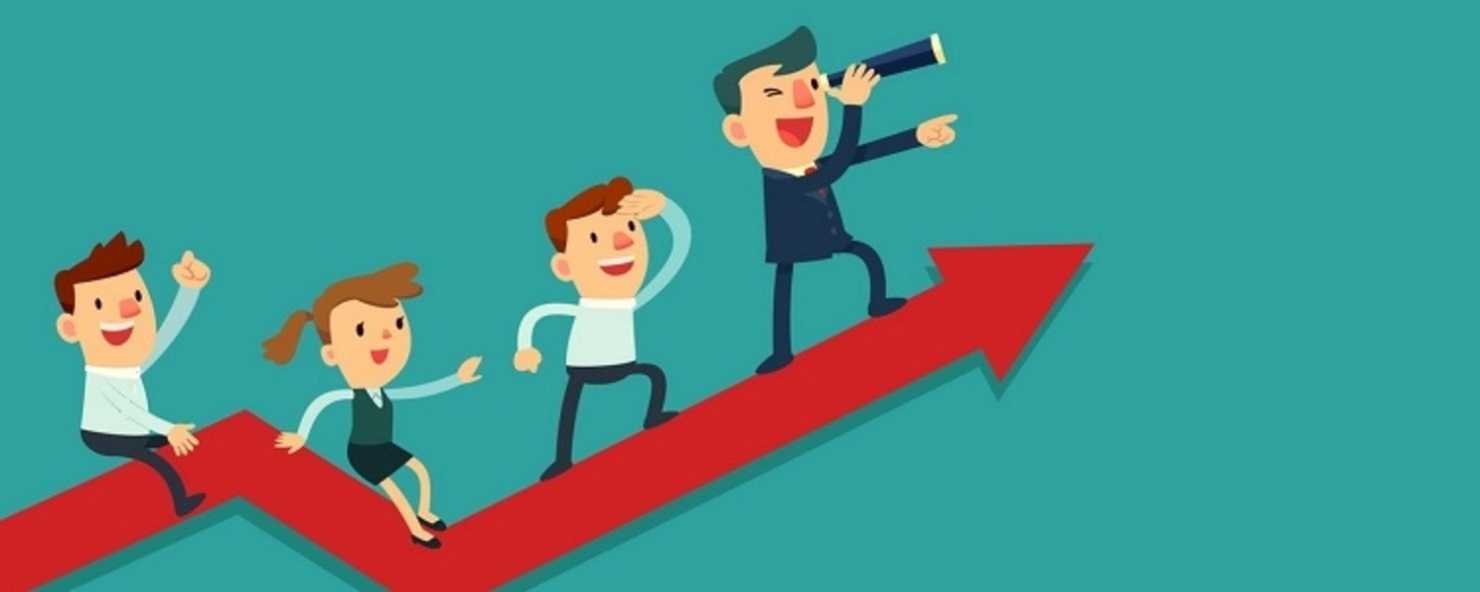 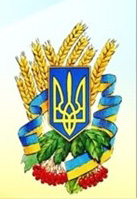 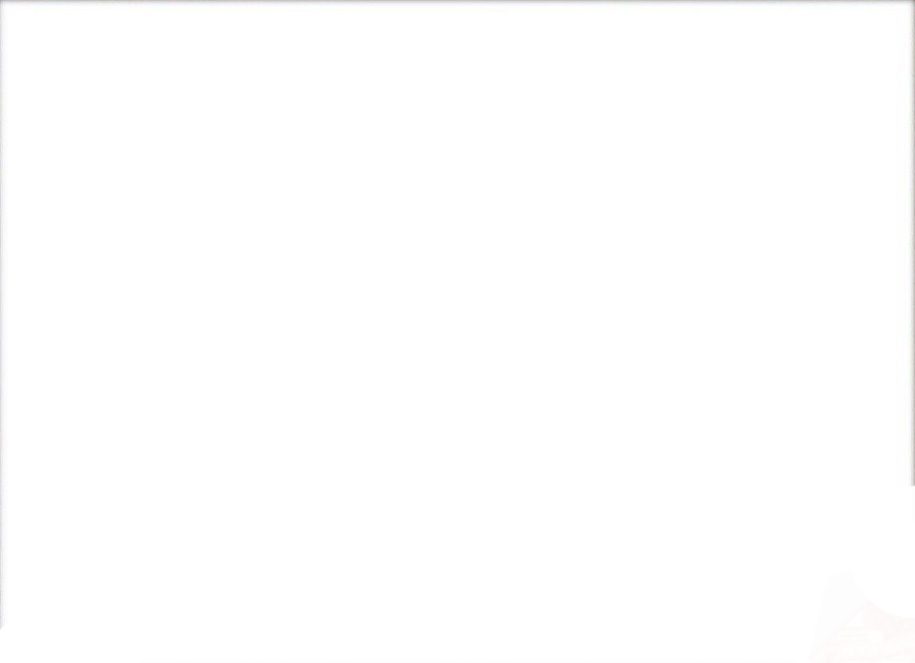 Завдання
 Особистість лідера. 
Подумайте, якими рисами має володіти справжній лідер (наведіть хоча б 10 рис), запишіть їх в колонці шаблону «риси лідера». Згадайте людину, яка, на Вашу думку є справжнім втіленням національного лідера. 
У другій колонці шаблону оцініть за 10-бальною шкалою, на скільки у цієї людини розвинені кожна зі згаданих Вами рис.
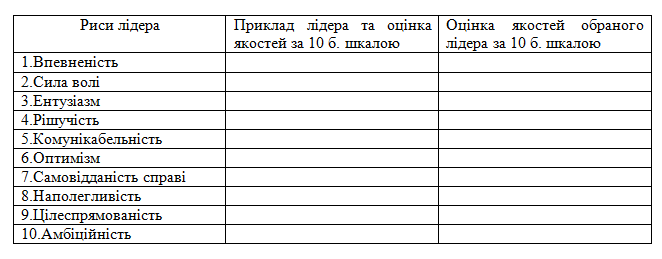 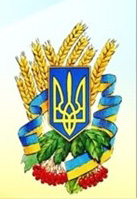 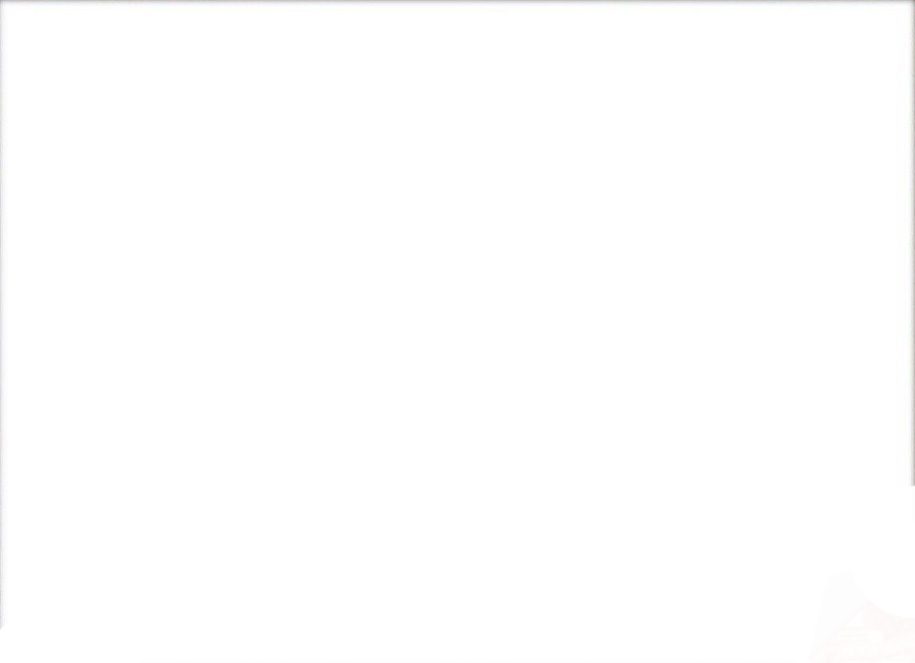 Завдання:
Порівняйте вимоги, що висуваються до лідера в бізнес-організації та в політиці. Виділіть спільні та відмінні риси.
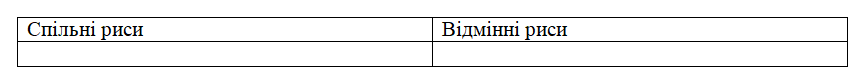 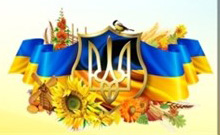